АЛГЕБРА
10 класс
Тема:
ПРОСТЕЙШИЕ ТРИГОНОМЕТРИЧЕСКИЕ УРАВНЕНИЯ
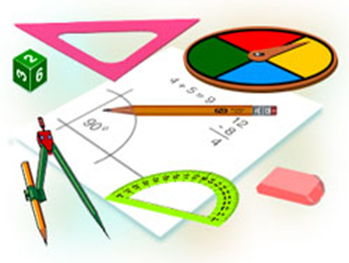 ПРОВЕРКА САМОСТОЯТЕЛЬНОЙ РАБОТЫ
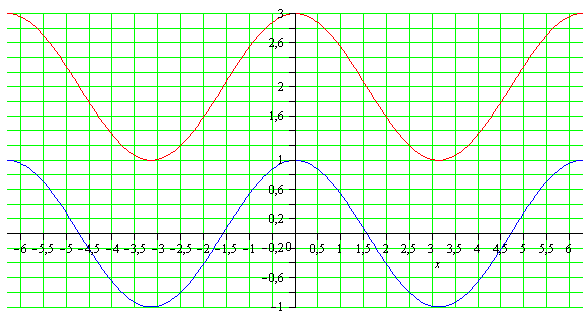 ПРОВЕРКА САМОСТОЯТЕЛЬНОЙ РАБОТЫ
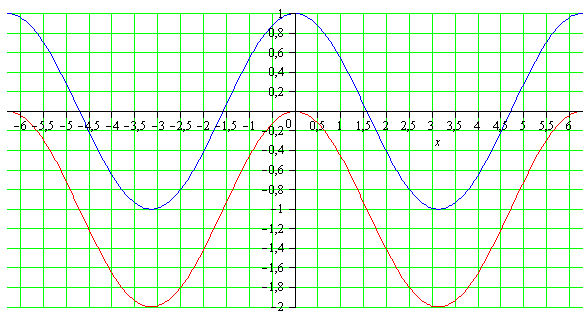 ПРОВЕРКА САМОСТОЯТЕЛЬНОЙ РАБОТЫ
ПРОСТЕЙШИЕ ТРИГОНОМЕТРИЧЕСКИЕ УРАВНЕНИЯ
ПРОСТЕЙШИЕ ТРИГОНОМЕТРИЧЕСКИЕ УРАВНЕНИЯ
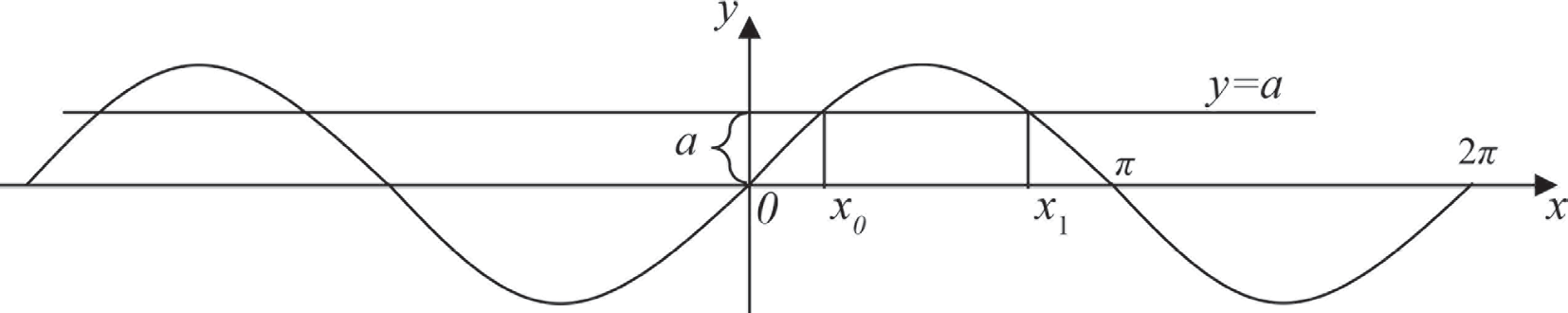 ПРОСТЕЙШИЕ ТРИГОНОМЕТРИЧЕСКИЕ УРАВНЕНИЯ
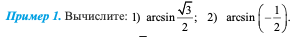 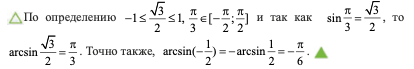 ПРОСТЕЙШИЕ ТРИГОНОМЕТРИЧЕСКИЕ УРАВНЕНИЯ
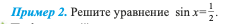 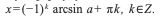 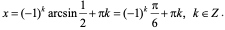 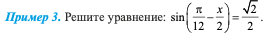 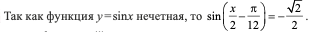 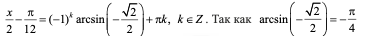 ПРОСТЕЙШИЕ ТРИГОНОМЕТРИЧЕСКИЕ УРАВНЕНИЯ
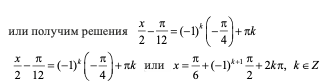 ПРОСТЕЙШИЕ ТРИГОНОМЕТРИЧЕСКИЕ УРАВНЕНИЯ
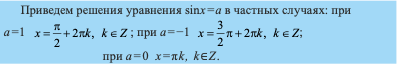 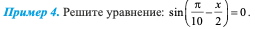 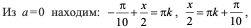 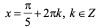 ПРОСТЕЙШИЕ ТРИГОНОМЕТРИЧЕСКИЕ УРАВНЕНИЯ
ПРОСТЕЙШИЕ ТРИГОНОМЕТРИЧЕСКИЕ УРАВНЕНИЯ
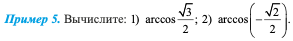 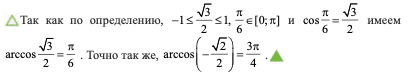 ЗАДАНИЯ ДЛЯ САМОСТОЯТЕЛЬНОГО РЕШЕНИЯ
Выполнить № 130-131 (1,2)
Стр. 41.
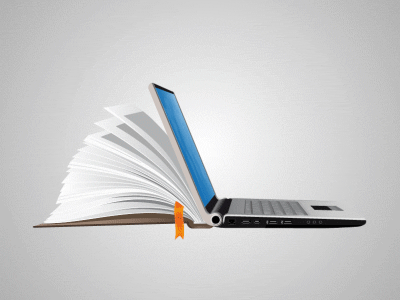